Figure 4. Model-based RPEs and frontostriatal activity. (a) BOLD response to brain areas that track RPE. Activations ...
Cereb Cortex, Volume 22, Issue 3, March 2012, Pages 527–536, https://doi.org/10.1093/cercor/bhr117
The content of this slide may be subject to copyright: please see the slide notes for details.
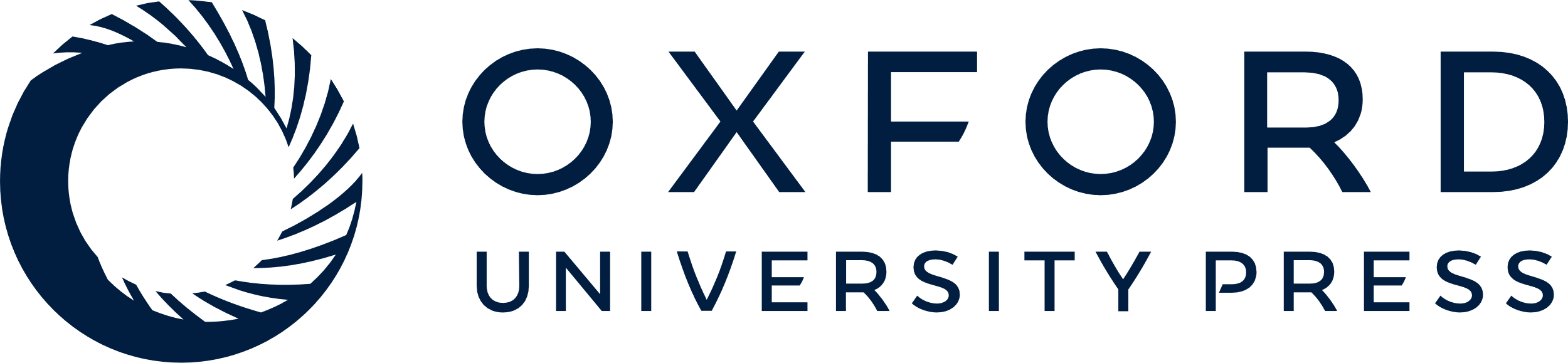 [Speaker Notes: Figure 4. Model-based RPEs and frontostriatal activity. (a) BOLD response to brain areas that track RPE. Activations are observed in striatum and lateral frontal cortex. Note that for illustrative purposes, activations are plotted at an uncorrected threshold of P < 0.001. (b) Functionally defined ROI’s for PMd, prePMd, and areas within caudate posterior to, at the same level as, and anterior to, prePMd. (c) Within cortical ROI’s, prePMd tracks RPE specifically when model-derived attentional weight to hierarchical rule (RPEHmod ), but not flat rule (RPEFmod), is high. PMd doesn’t distinguish between hierarchical and flat rules in its sensitivity to RPE. (d) Within caudate, areas at the same anterior-to-posterior level as prePMd track RPE modulated by attention to hierarchical relative to flat rule. Caudate areas more posterior and more anterior to prePMd are not sensitive to this distinction.


Unless provided in the caption above, the following copyright applies to the content of this slide: © The Author 2011. Published by Oxford University Press. All rights reserved. For permissions, please e-mail: journals.permissions@oup.com]